La CSRD en 2024 : 
Que faut-il prévoir ?

21 décembre 2023
[Speaker Notes: ED et Clara + finir le cycle du C3D sur la CSRD en rappelant les grands messages à retenir et les étapes à venir.]
Les ESRS doivent servir à piloter la transition vers une économie plus durable avant d’être un enjeu de conformité
« La transformation à engager est d’une ampleur comparable à celle de la première révolution industrielle. »
Agnès Pannier-Runacher
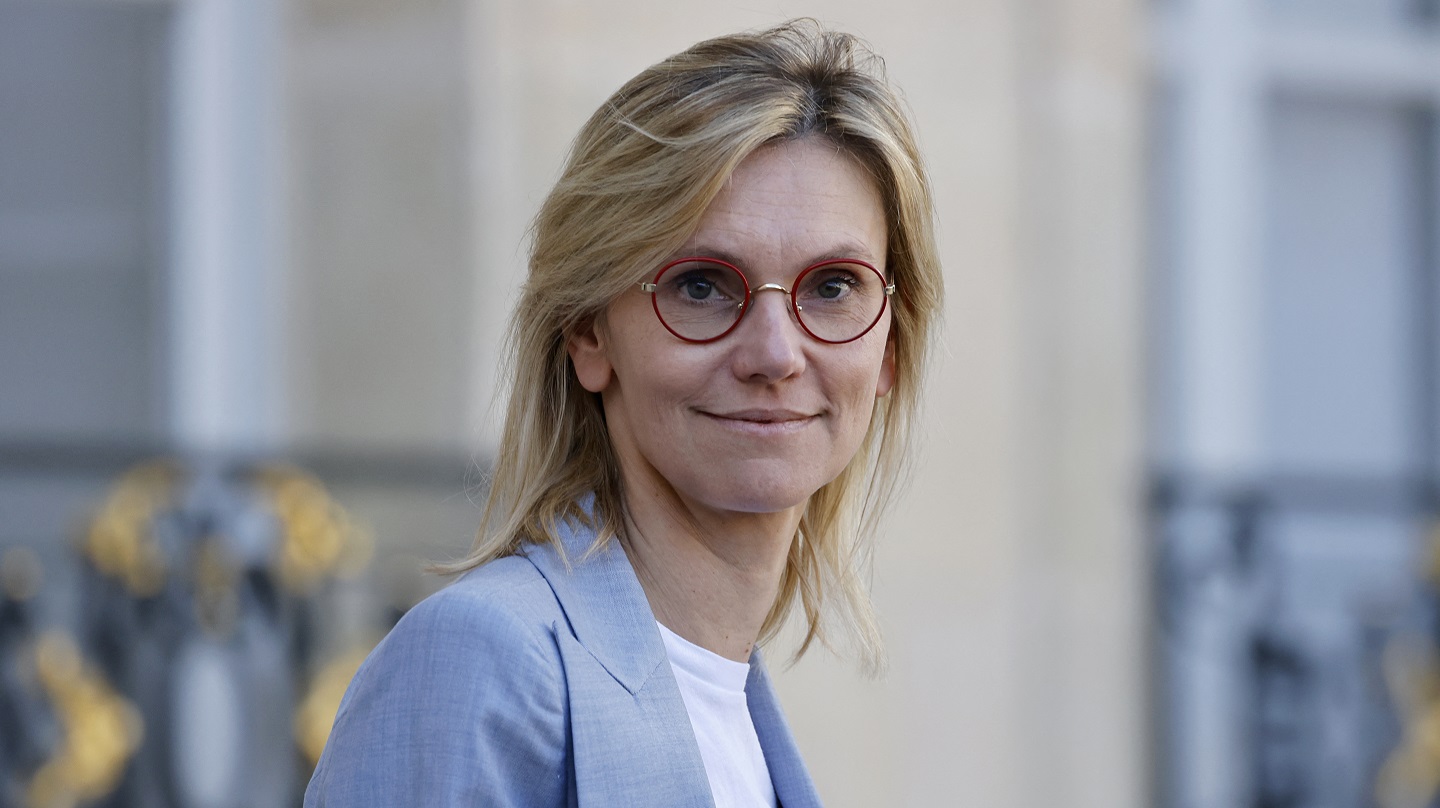 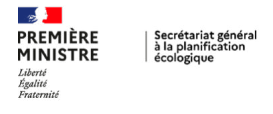 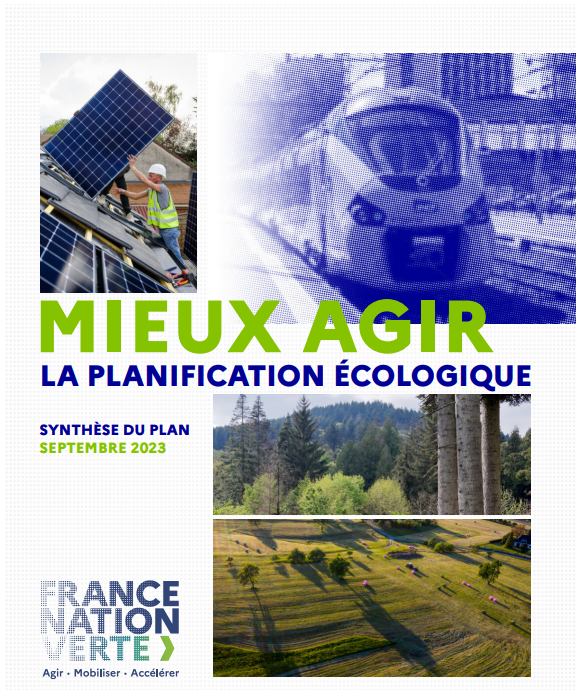 2
[Speaker Notes: Idée à garder à l’esprit lorsque vous serez en train de vous perdre dans les méandres des ESRS : préparateurs et consultants/auditeurs
Cette information est-elle utile pour ma transition ?]
Le Pacte vert européen demande la transparence aux financeurs et entreprises pour orienter les financements vers la transition
Informations pour les marchés financiers
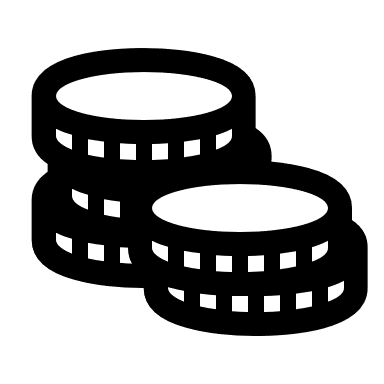 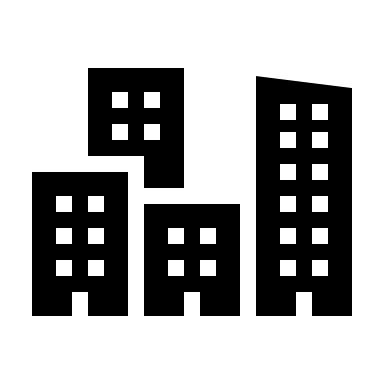 ESEF et ESAP
Entreprises (2024  2028)
Marchés financiers (2021)
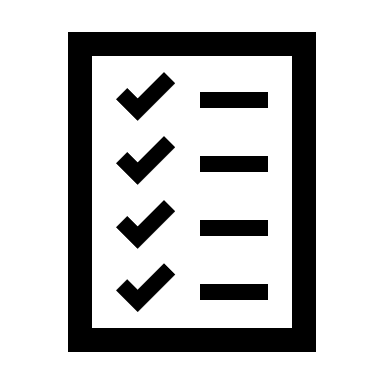 SFDR
Sustainable Finance Disclosure Regulation
CSRD
Corporate Sustainable Reporting Directive
Climat : éligibilité (2021) / alignement (2022)
Autres sujets* : éligibilité (2023) / alignement (2024)
Banques (2022)
CS3D
Corporate Sustainability Due Diligence Directive
(à venir)
Pillier 3 de l’EBA
European Banking Authority
Taxonomie Verte
Classification des activités durables (2020)
* Utilisation durable et protection des ressources aquatiques et marines, transition vers une économie circulaire, prévention et contrôle de la pollution, et protection et restauration de la biodiversité et des écosystèmes
3
[Speaker Notes: Pourquoi un outil au service de la transition ? L’Europe cherche à financer et à piloter la transition.
Nécessaire ajustement des textes européens.]
La Commission européenne a lancé une consultation en vue de refondre SFDR
Lien de la consultation publique sur SFDR
Lien de la consultation ciblée sur SFDR
4
L’ANC a répondu à la consultation ciblée et invite les PP françaises à y répondre
[Speaker Notes: Consultation achevée le 15 décembre 2023 qui vise à remettre à plat SFDR: info sur durabilité des investisseurs et de leurs produits financiers; ESRS sectoriel sociétés de gestion couvrira les obligations des entités et réduction de 70 PAI  2 PAI]
L’EFRAG élabore des « Implementation guidance » et lance une plateforme de Q&R en ligne pour soutenir la mise en œuvre des ESRS
Guides d’application
Plateforme Q&R sur le site de l’EFRAG
Guides sur l’analyse de matérialité et la chaîne de valeur :
Publication des versions approuvées par le TEG et le Board de l’EFRAG asap
Période de commentaires publics jusqu’au 02/02/2024
Publication des versions finales fin Q1 2024
Autres guides :
Préparation de guides sur les normes thématiques, telles que ESRS E1, ESRS E5, ESRS S1 (TBC) courant 2024
200 questions déjà posées
4 cas de figure :
Préparation d’une réponse à la question sur la plateforme
Elaboration d’un guide d’application
Transmission de la question à la Commission européenne
Rejet de la question
Publication d’une série de réponses à chaque trimestre de 2024
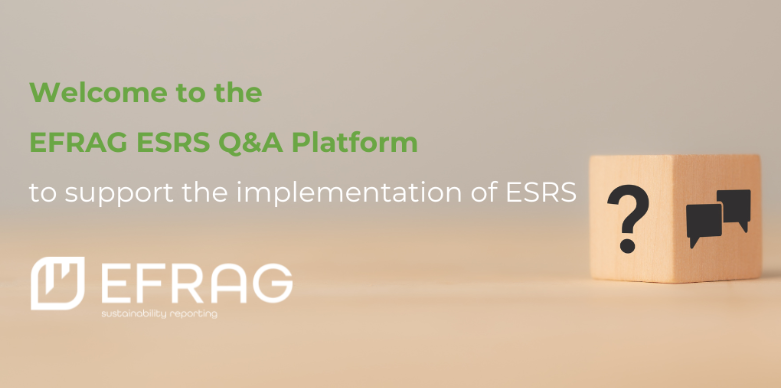 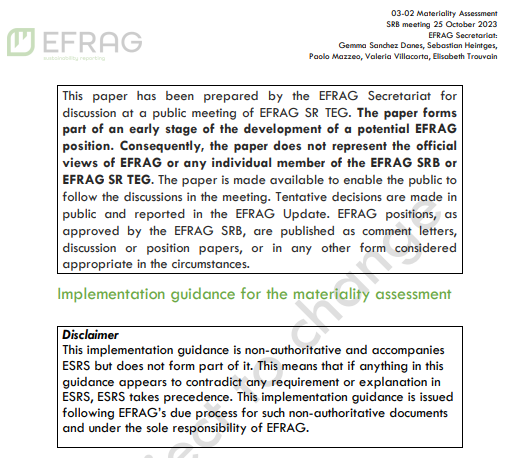 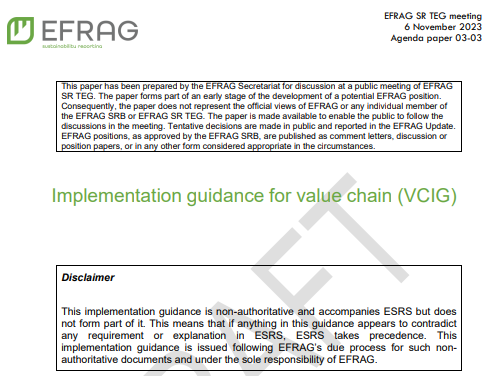 5
[Speaker Notes: CdP : Priorité de la com à l’EFRAG = accompagner l’application des ESRS tout secteur
Liste des datapoints]
L’ANC publie son guide d’application pour accompagner les entreprises françaises
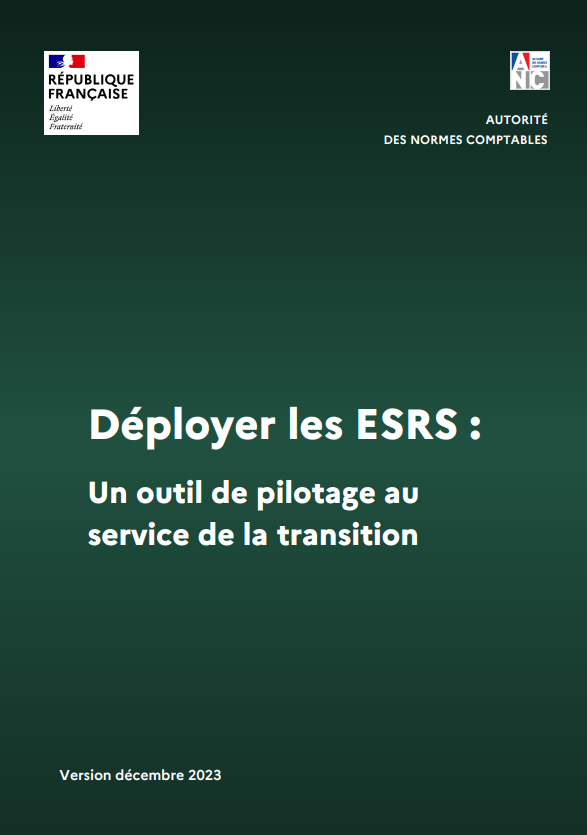 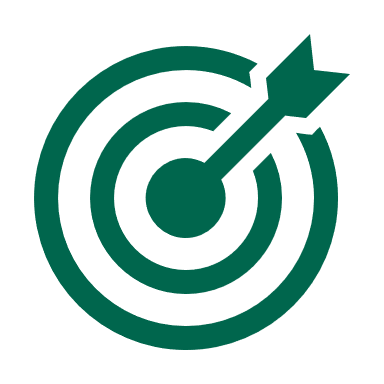 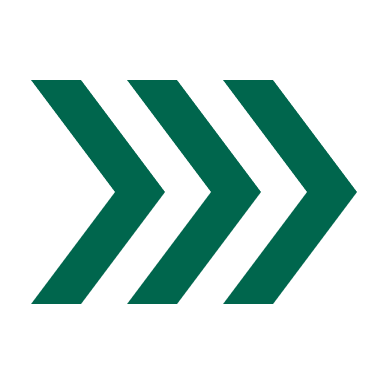 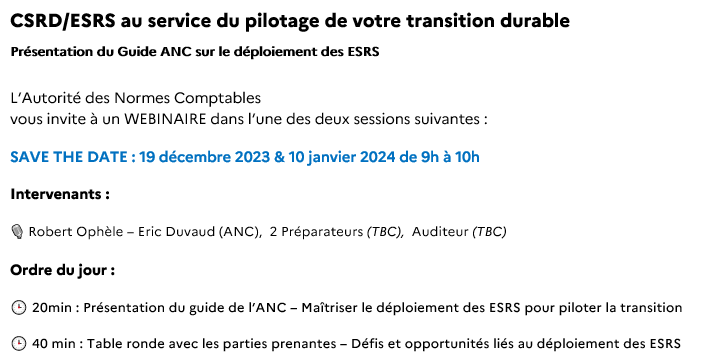 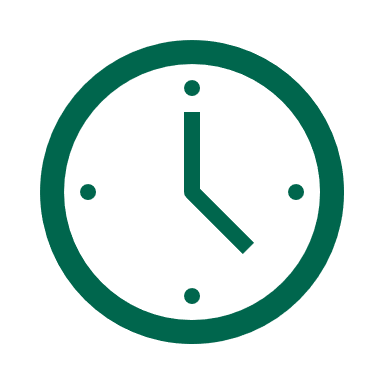 Accédez à la publication le site de l’ANC.
[Speaker Notes: CdP]
L’EFRAG développe une Taxonomie XBRL pour digitaliser les informations de durabilité
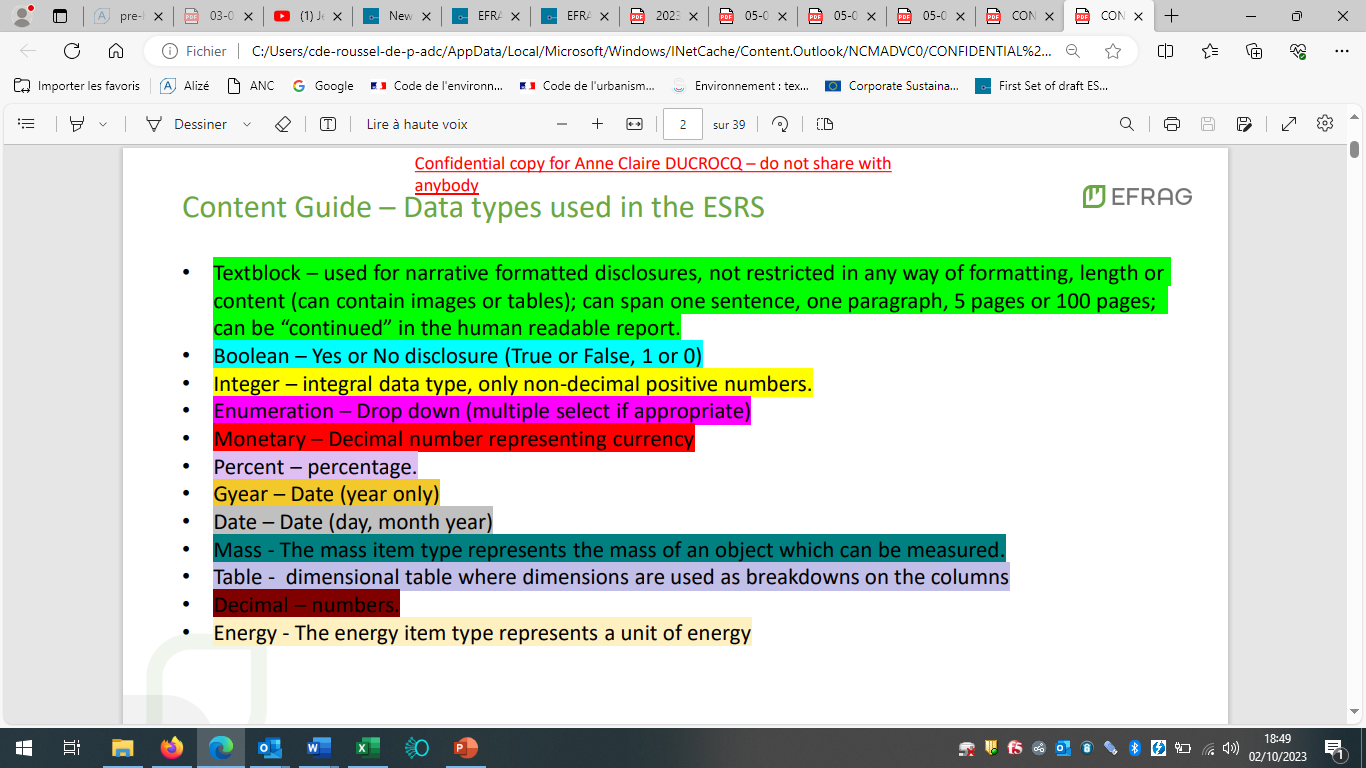 Type de données inclus dans la Taxonomie XBRL des ESRS
CONTENU
CALENDRIER
7
[Speaker Notes: Objectif = favoriser l’accès aux informations ESG, gratuit et extraction informatisée]
Le H2A définit le cadre de certification dans l’attente d’une norme européenne
Transposition française de la CSRD
Avis technique du H3C (renommé H2A)
Assurance limitée durabilité n’est pas égale à assurance limitée audit financier
Caractère prospectif de certaines informations (jusqu’à 20 ans)
De nombreuses données à produire indépendantes les unes des autres
Impossibilité de prendre en considération pour le vérificateur le point de vue de toutes les parties prenantes 
La vérificateur n’est pas le juge de la stratégie de l’entreprise et des choix opérés, mais les informations doivent permettre aux parties prenantes de se positionner
Nécessité de prendre en compte le fait que les entreprises devront construire un processus de reporting qui pourrait mettre plusieurs années à être totalement efficient
Conditions d’exercice de la mission de certification des informations de durabilité identiques à celles de la certification des comptes (déontologie, avis techniques puis normes européennes)
Durée des mandats : 6 ans avec possibilité de déroger à cette durée pour le 1e mandat
Co-certification de durabilité obligatoire lors du passage de l’assurance limitée à une assurance raisonnable
CONTENU
CALENDRIER
8
Deux projets de normes sont en cours de développement pour les PME (<250 employés)
Principales questions en débat :
Approche de matérialité
Indicateurs de la finance durable
Indicateurs sectoriels
Niveau de détail demandé
Périmètre de reporting
1
NORMES
2
CALENDRIER
9
[Speaker Notes: CdP]
Trois modules volontaires sont proposés pour les PME non cotées
1
2
3
En cours de discussion :
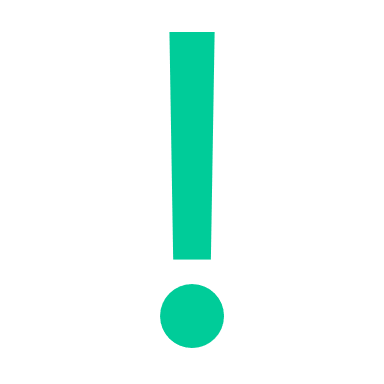 Questionnaires élaborés par les grandes entreprises pour gérer leur chaîne d'approvisionnement
Modules sectoriels
10
[Speaker Notes: CdP: VSME + normes pour entreprises non européennes]
La nature des normalisateurs (US, UE, ISSB) explique certaines divergences, mais la convergence sur le climat est en bonne voie
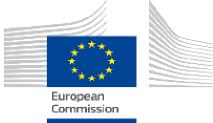 ISSB
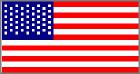 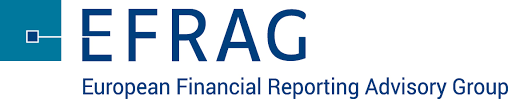 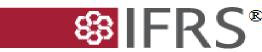 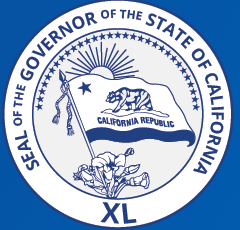 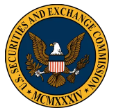 IFRS (International Financial Reporting Standards) Foundation
Commission européenne + Parlement UE + Conseil UE
US SEC & Californie
European Sustainability Reporting Standards (ESRS)
Rules to Enhance and Standardize Climate-Related Disclosures
IFRS Sustainability Disclosure Standards
Association de droit belge mandatée par une juridiction au service de l’intérêt général
Fondation de droit privé au service de l’intérêt des investisseurs
Juridiction fédérale et juridiction étatique (Californie)
Nature du normalisateur
Entreprises cotées et non cotées, PME cotées, entreprises non-européennes
Entreprises cotées
Entreprises cotées (Californie couvrant entreprises cotées et non cotées)
Périmètre d’application
Réglementation entrée en vigueur : obligatoire avec audit (21/10/2023)
Référentiel d’application volontaire en attente d’adoption par des juridictions : global baseline (30/06/2023)
Projet SEC de réglementation (02/2022)
California Climate Bills (10/2023)
Statut des normes
Nombre de normes
2 générales et 10 spécifiques sur l’environnement (y.c. climat), social/sociétal et gouvernance
1 générale et 1 spécifique sur le climat
1 spécifique sur le climat (y.c. informations dans les états financiers)
11
[Speaker Notes: ED]
L’UE défend sa souveraineté face à l’ISSB et ambitionne d’entraîner les autres juridictions
EFRAG/ISSB : L’EFRAG considère que toutes les informations requises par les standards IFRS sont incluses dans les ESRS; Volonté commune de publier un document commun début 2024 : implementation guidance on interoperability (EFRAG) vs educational material (ISSB).
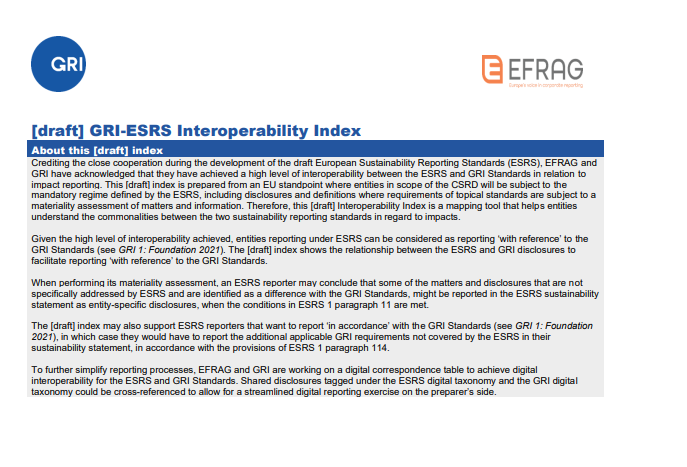 EFRAG/GRI : Un accord de coopération a été conclu entre la GRI et l’EFRAG, le 30 novembre 2023, l’index d'interopérabilité GRI-ESRS étant mis à la disposition du public.
12
[Speaker Notes: ED]
Les travaux sur les normes sectorielles sont relancés, mettant la priorité sur 9 secteurs à fort impact et 3 secteurs financiers
NORMES
Normes élaborées en priorité (exposés-sondages en novembre 2024)
CALENDRIER
[Speaker Notes: ¨CdP: Secteur financier repriorisé]
Quelles sont les implications principales pour les entreprises ?
1
Piloter et accélérer la transition vers un modèle d’affaires et une stratégie plus durables
Le rythme de la transition environnementale (e.g., trajectoire de décarbonation), opéré par les entreprises, relève en partie de leur responsabilité
Le pilotage de la transition sociale est à imaginer (formation, recrutement, rémunération indexée sur les performances de durabilité, etc.)

Continuer à attirer les investisseurs pour financer cette transition 

Changer d’échelle pour la préparation, le traitement et la validation des informations de durabilité
Management : informations normées, prospectives et digitalisées
Gouvernance : qualité et fiabilité du reporting (comité d’audit), gestion des risques

Renforcer les collaborations en interne 
Au niveau central pour réaliser le reporting (lead financier nécessaire)
Au niveau des métiers pour conduire la transition opérationnelle
2
3
4
14
[Speaker Notes: ED]
#Exemples de questions traiter sur les normes transversales
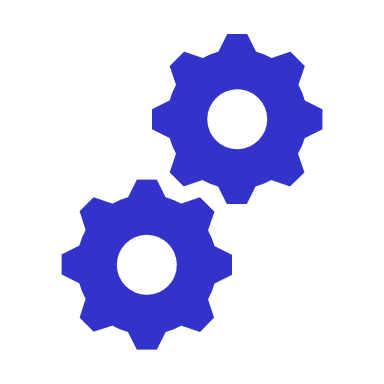 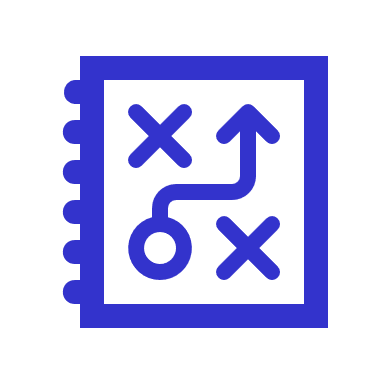 15
#Exemples de questions traiter sur les normes environnementales
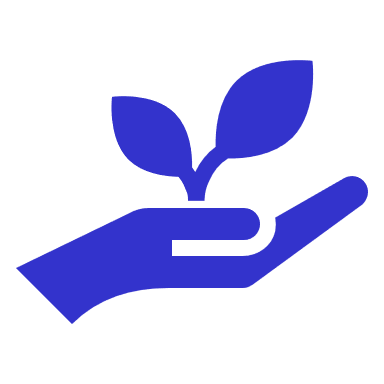 16
#Exemples de questions traiter sur les normes sociales
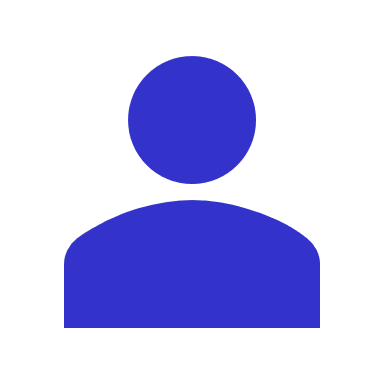 17